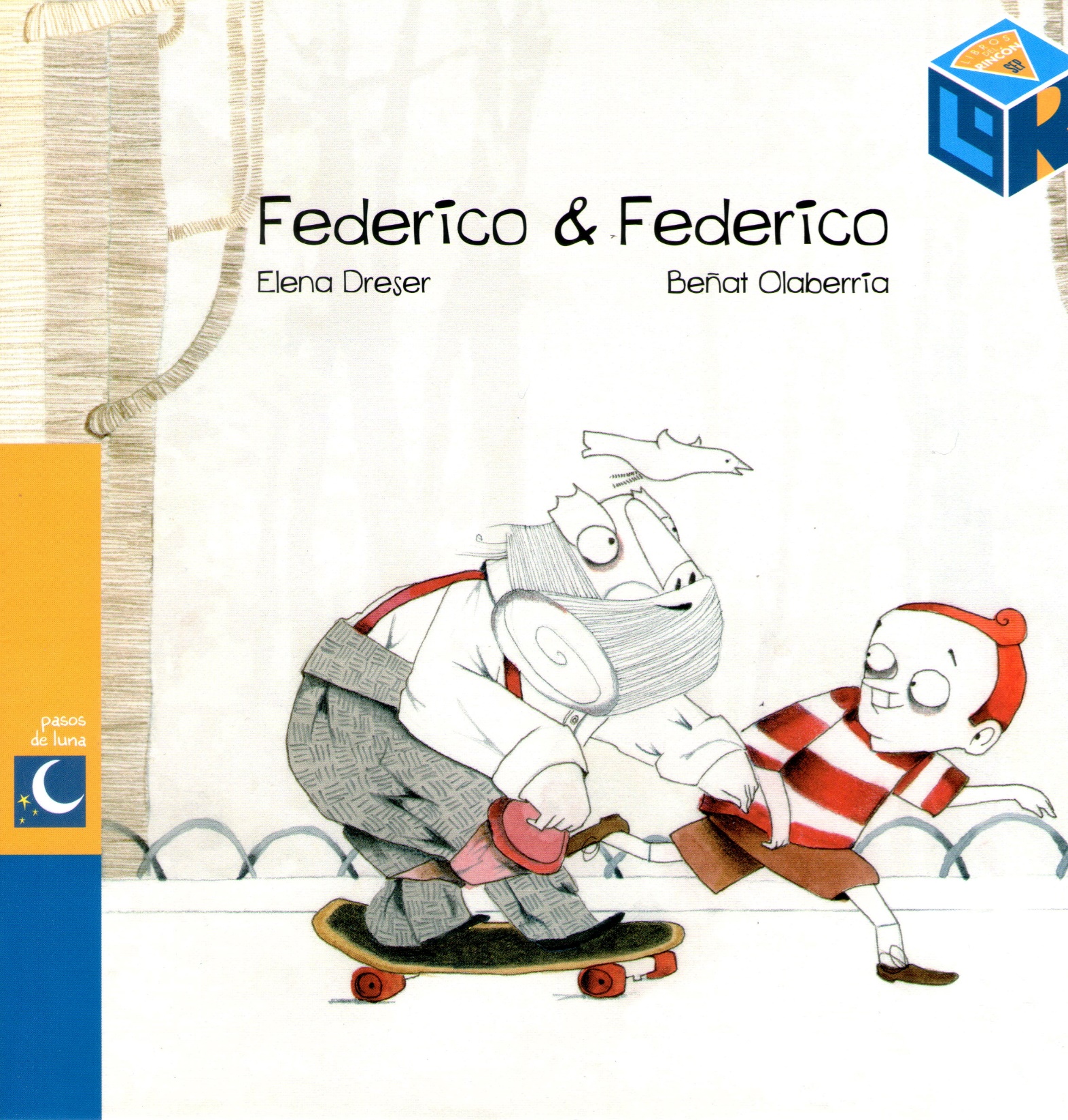 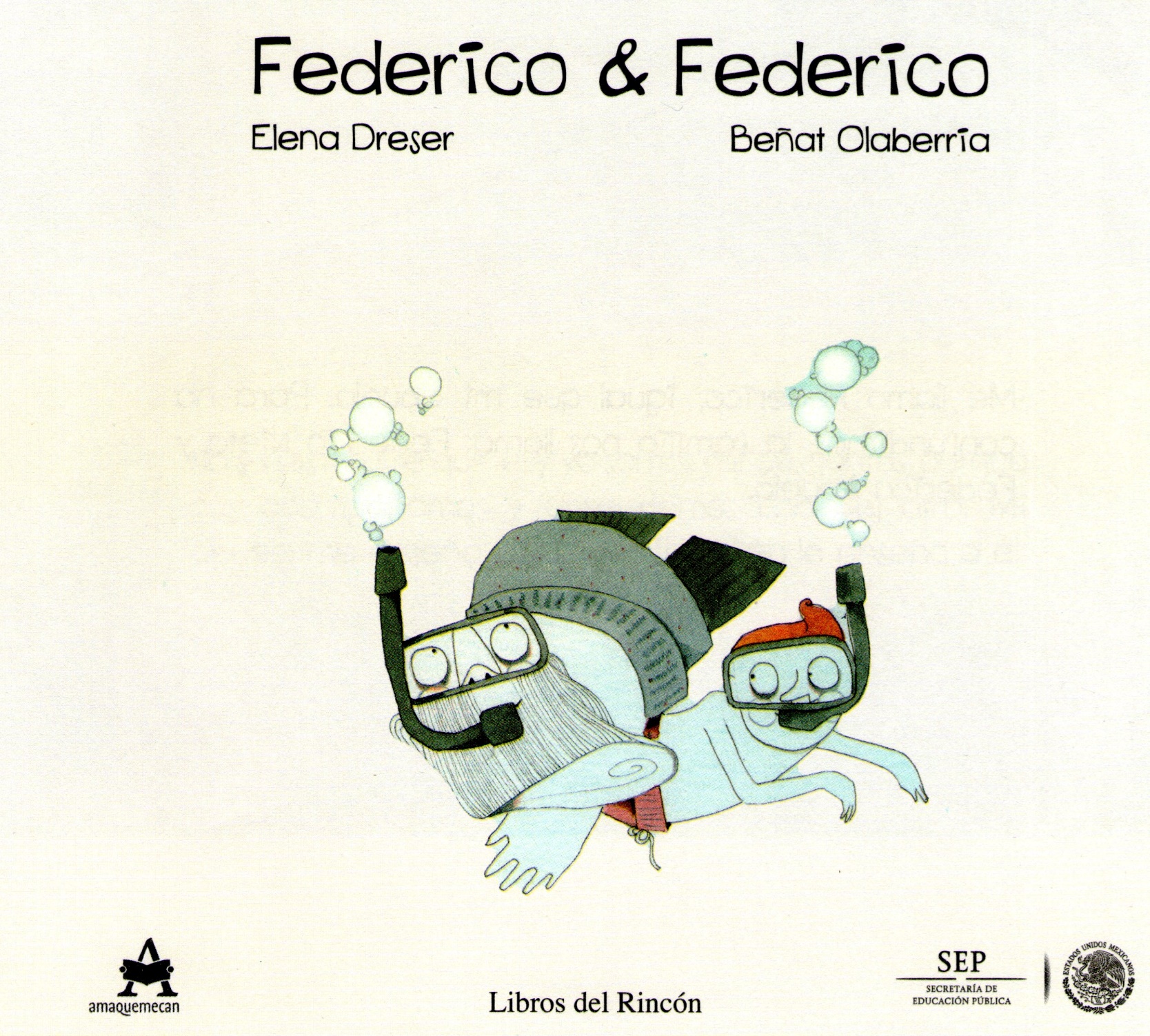 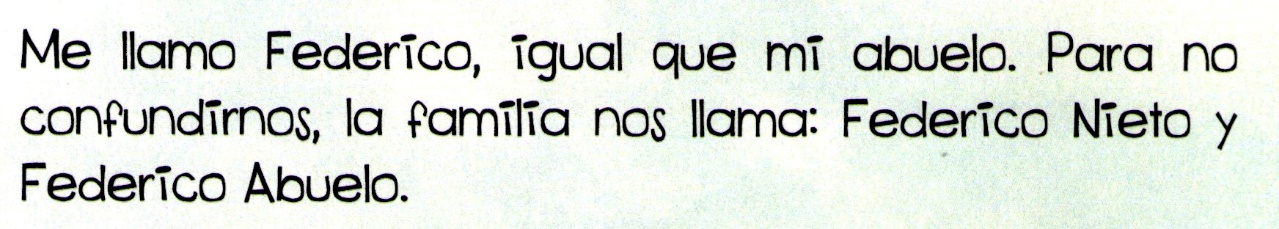 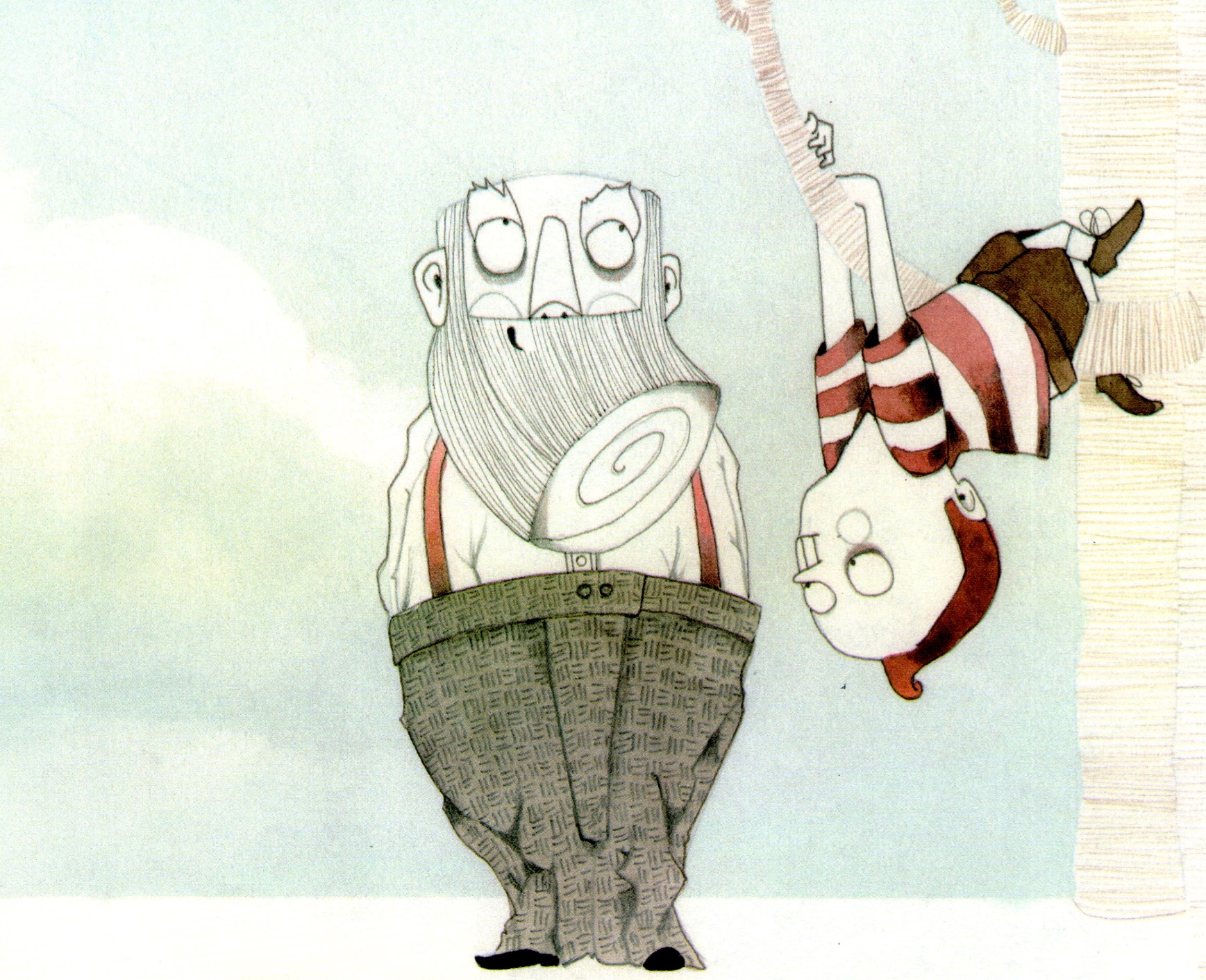 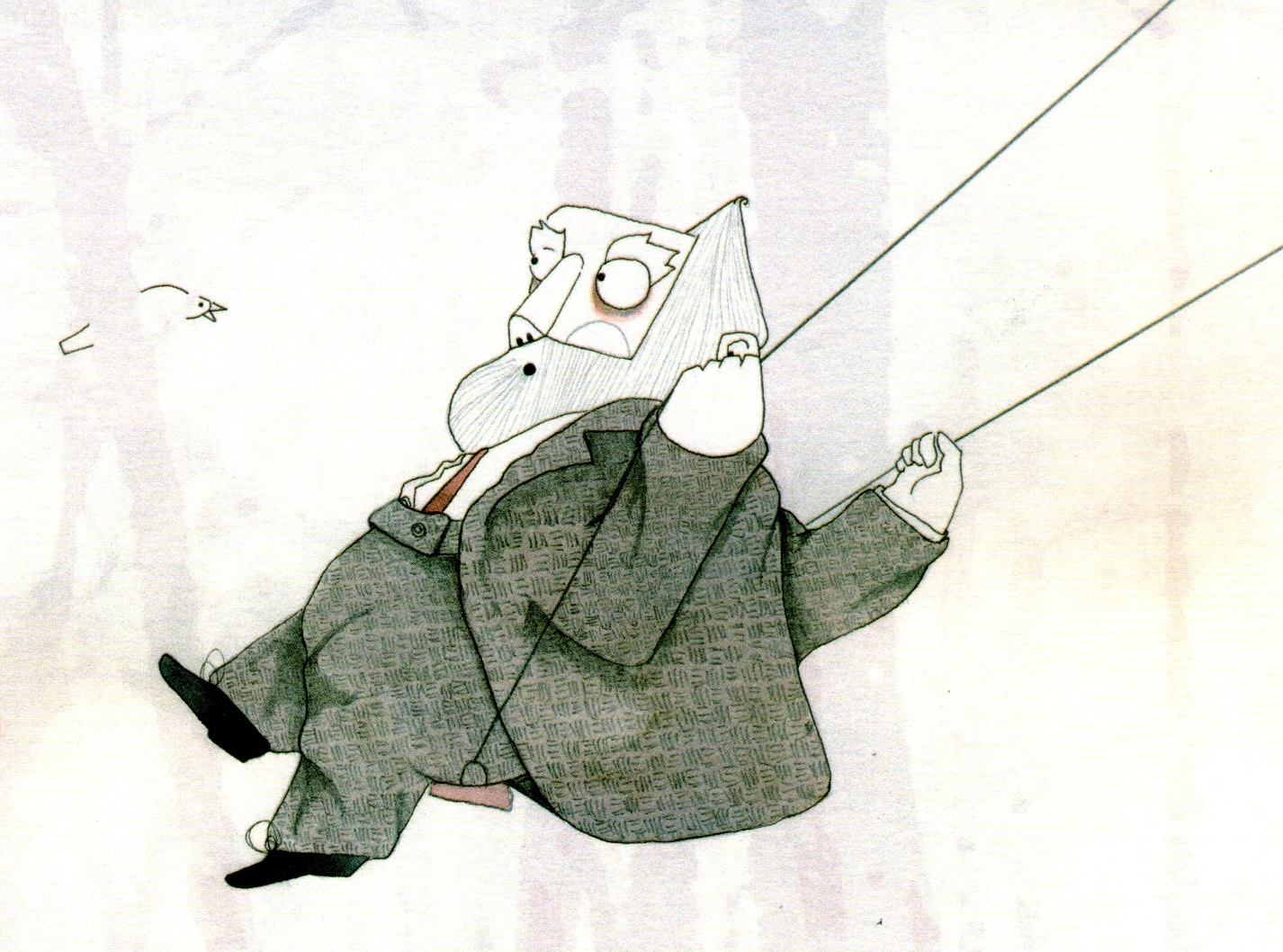 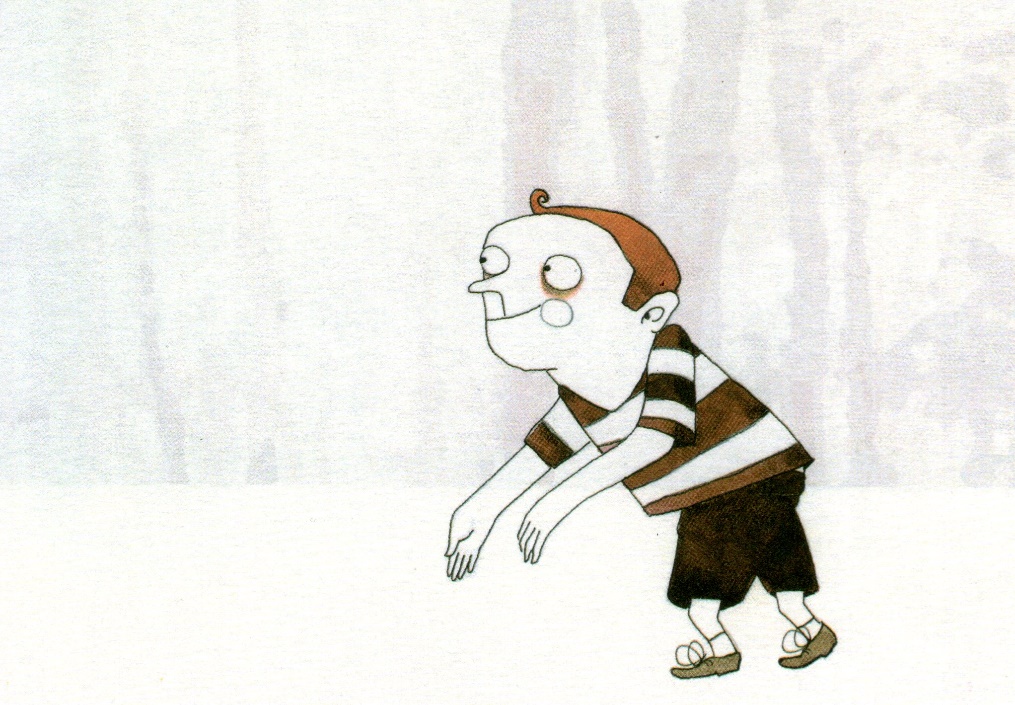 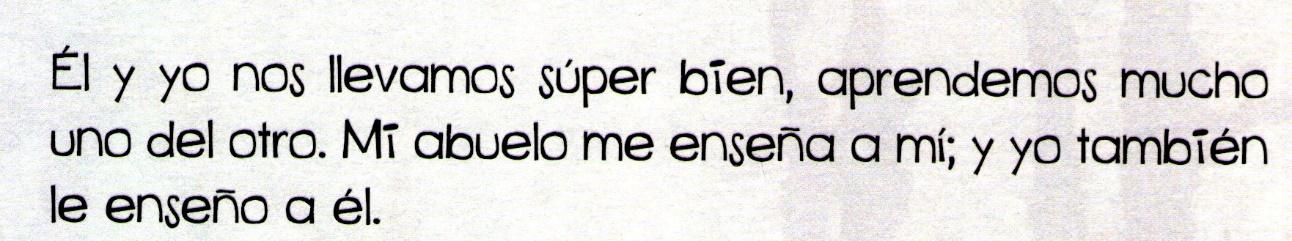 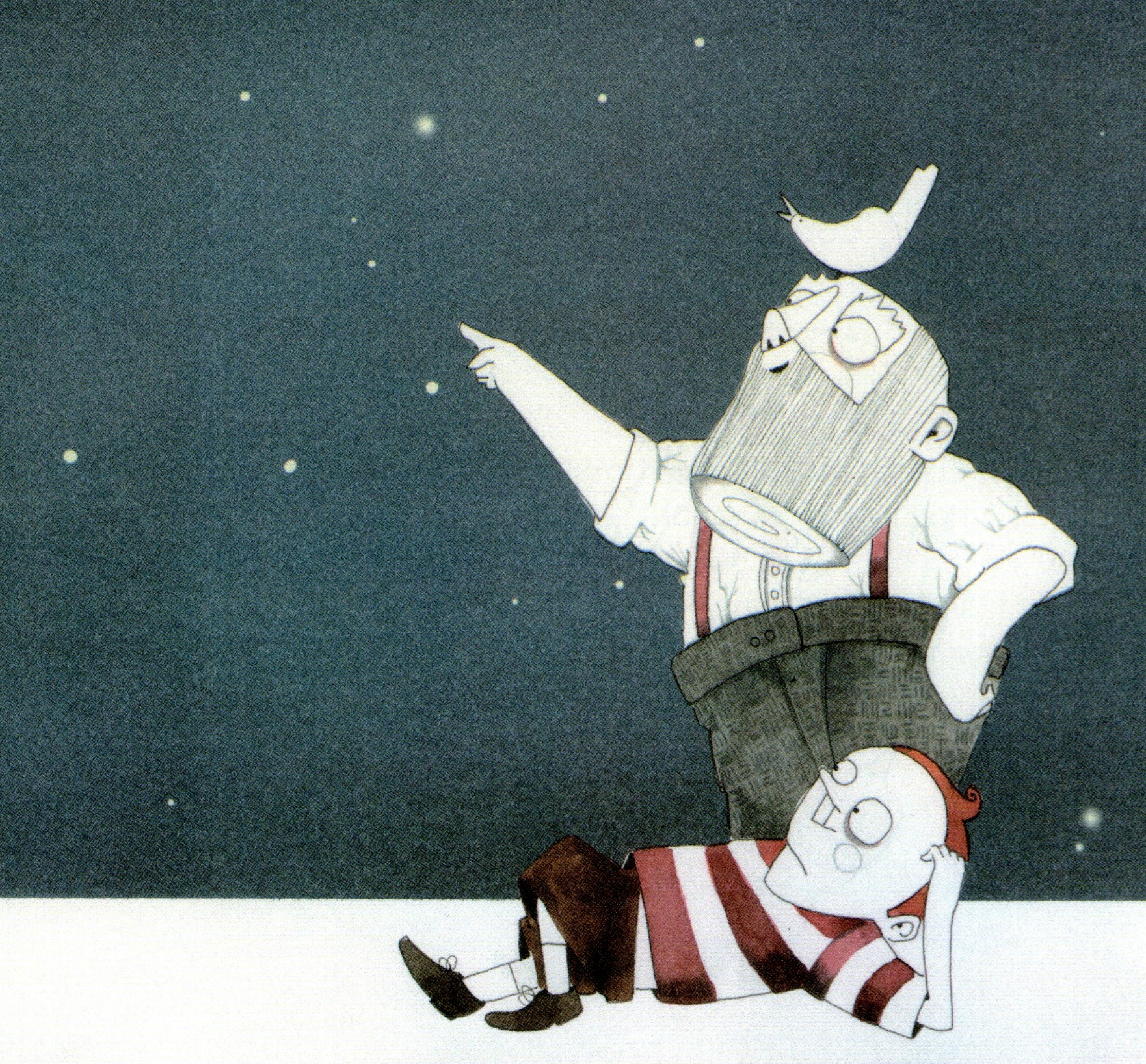 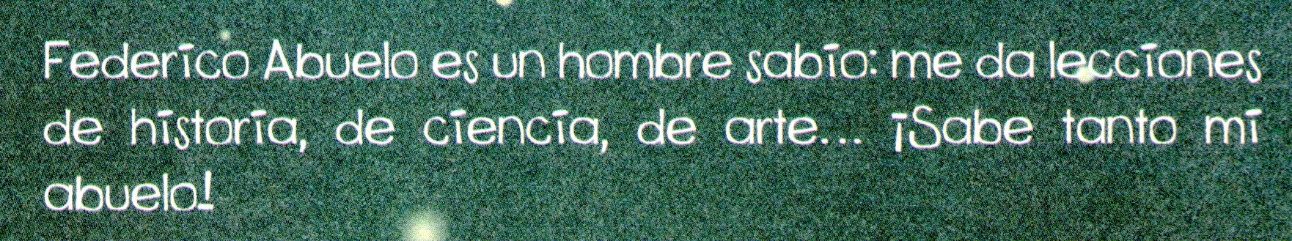 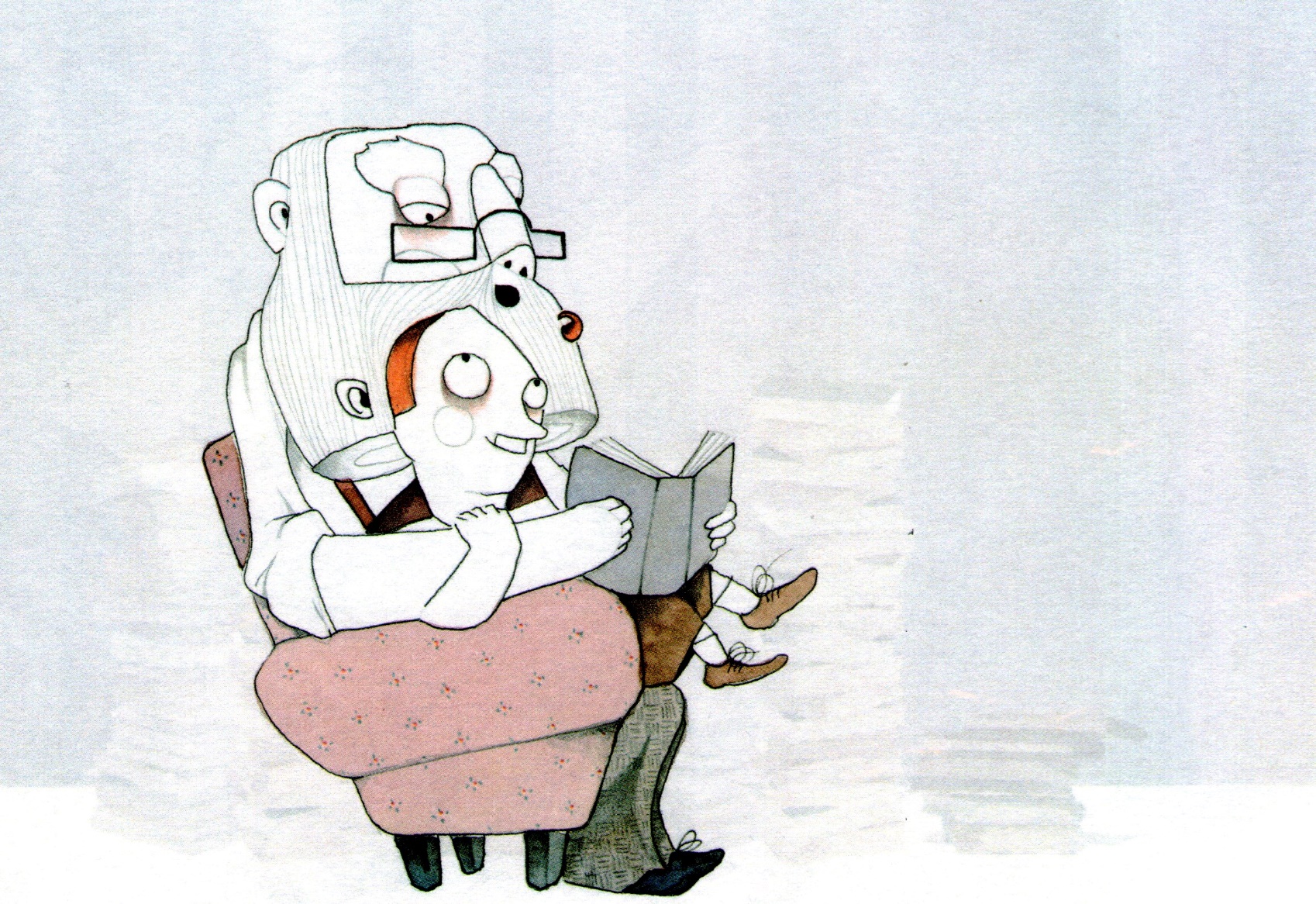 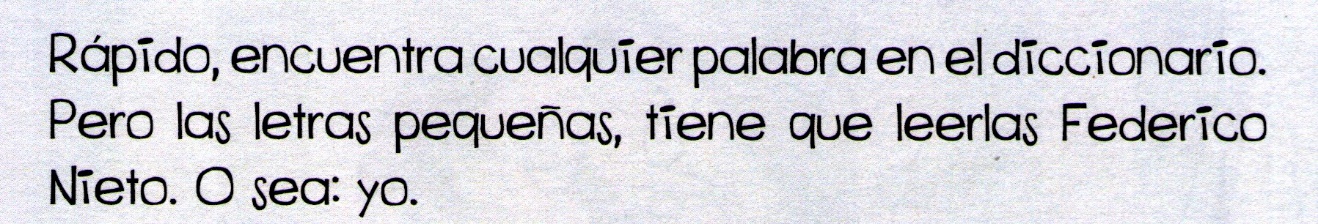 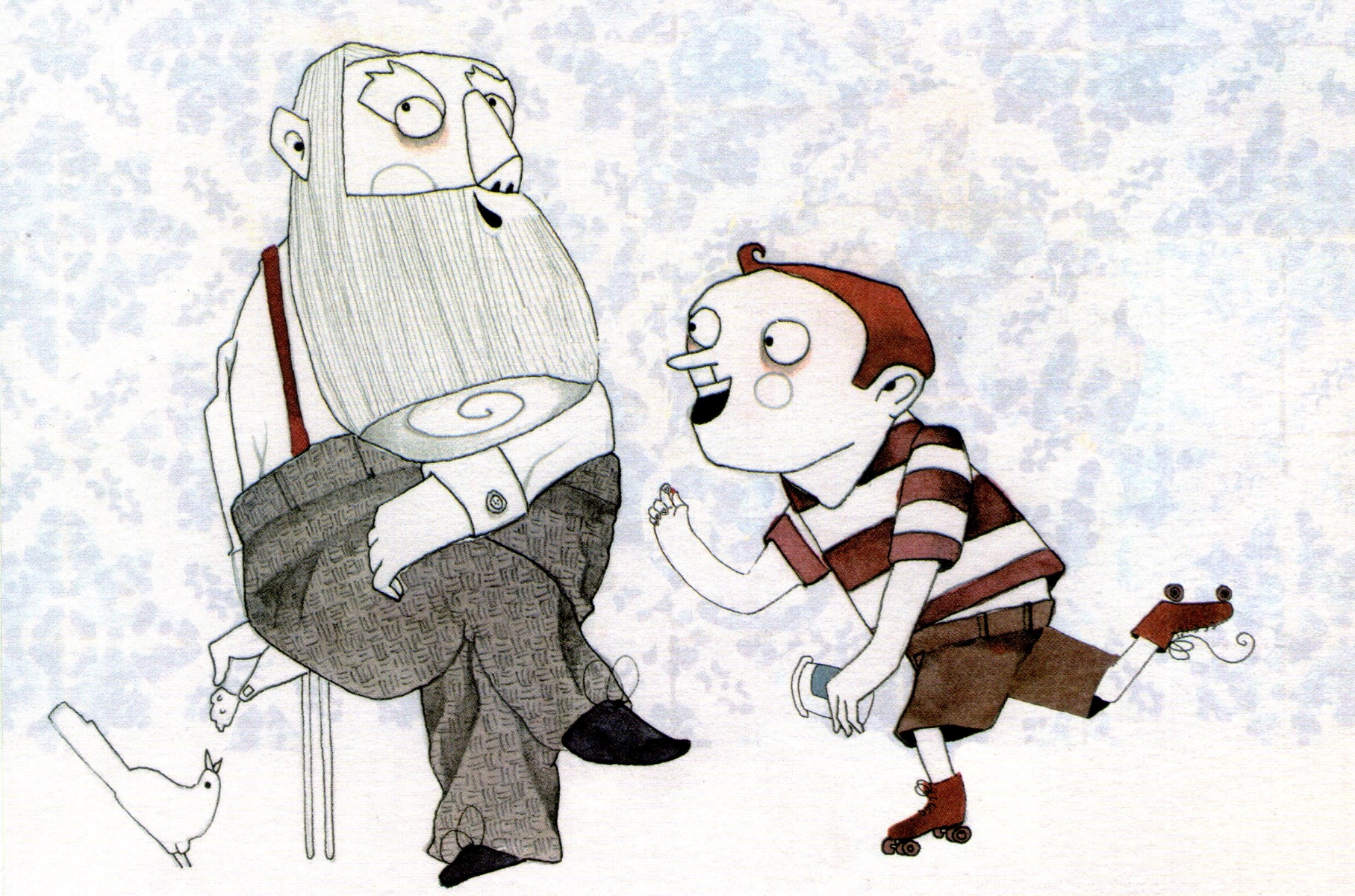 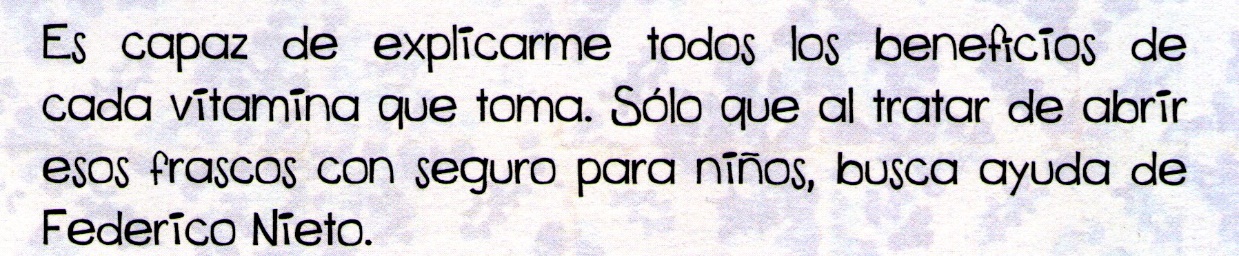 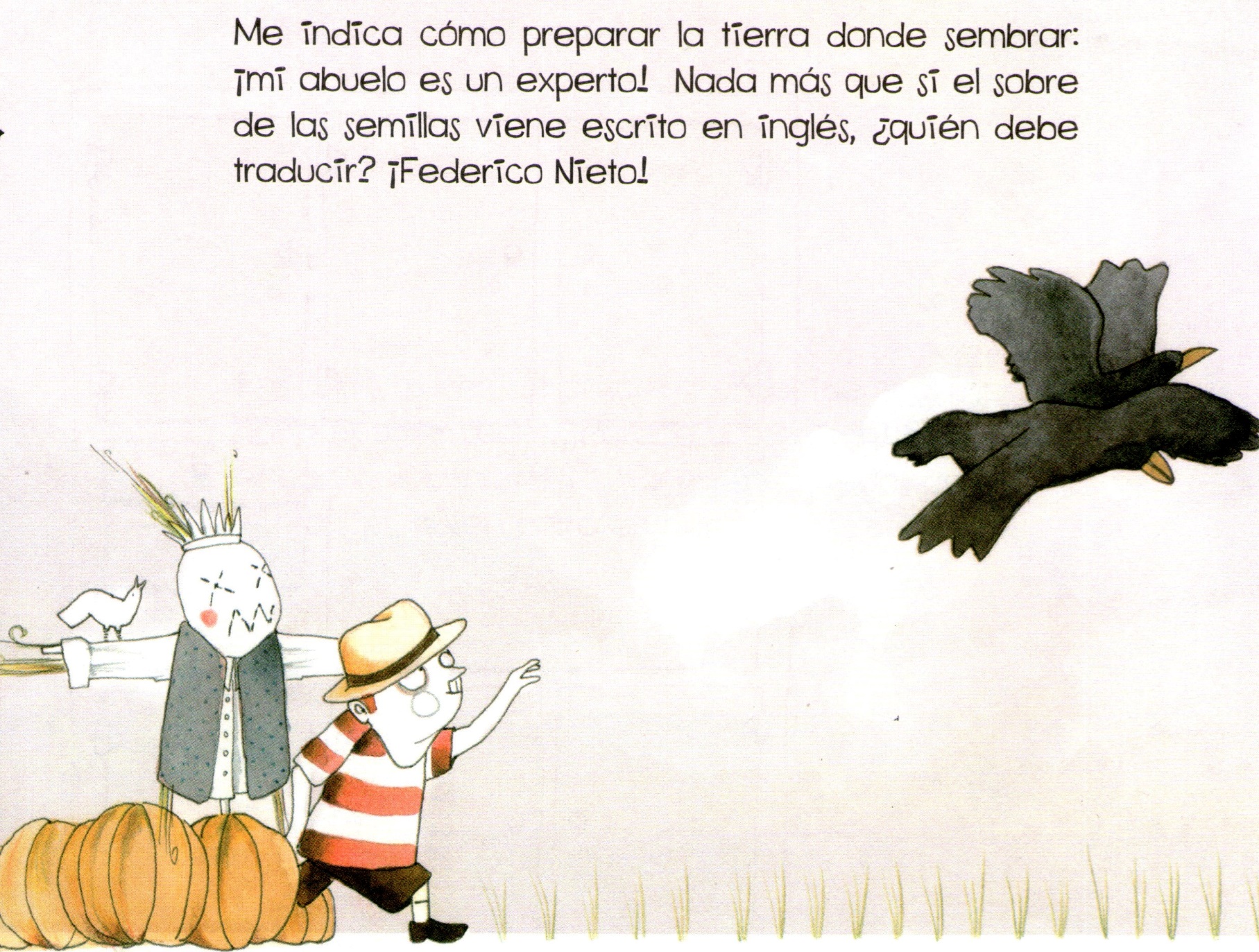 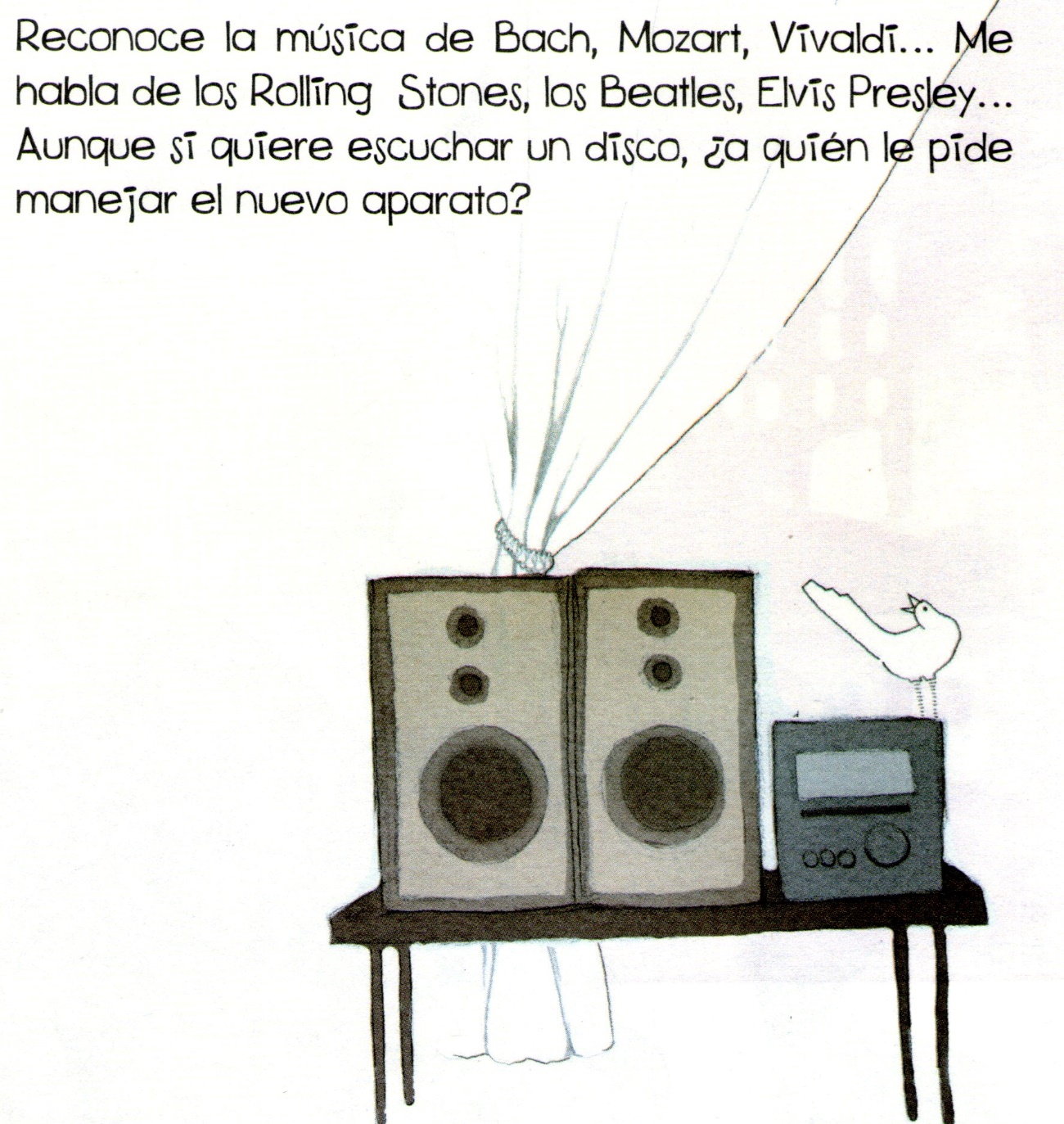 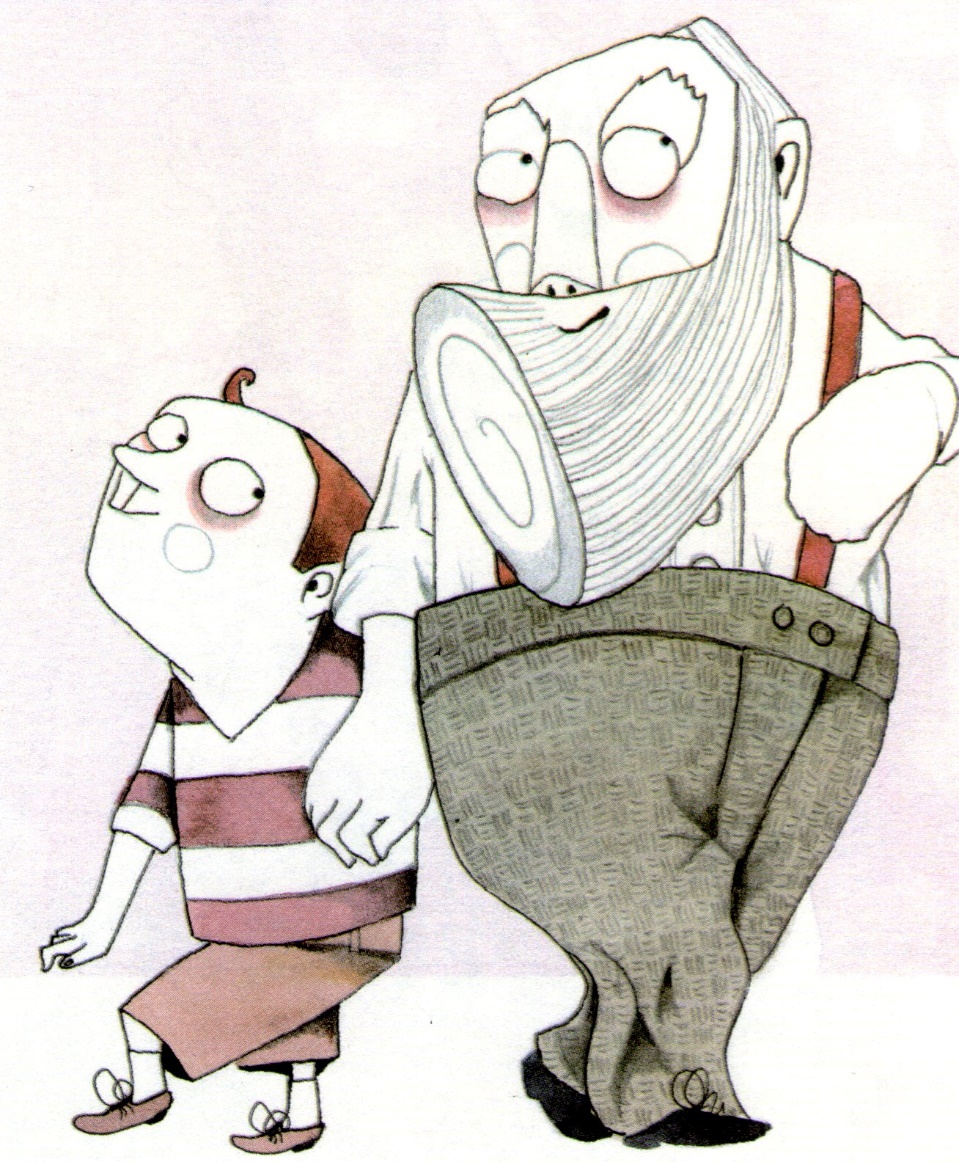 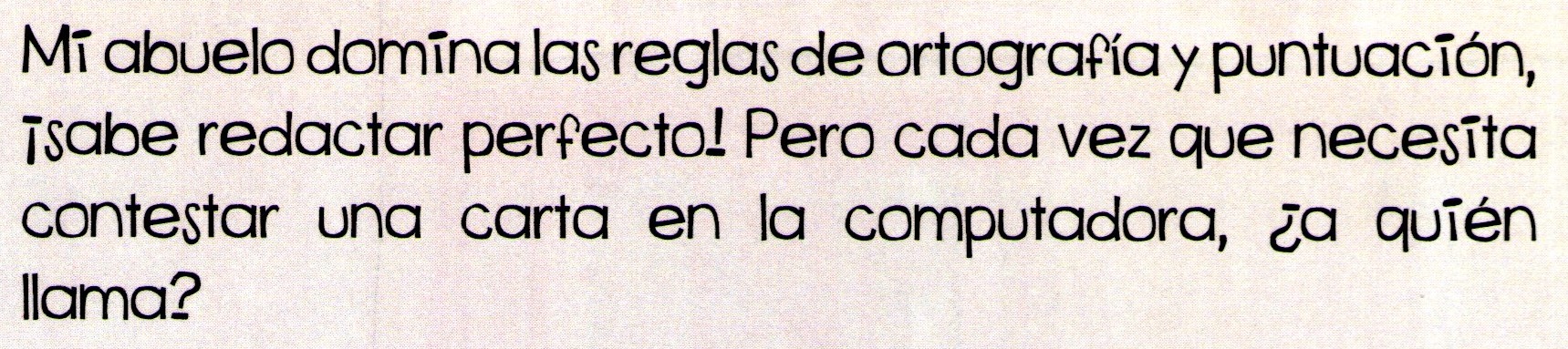 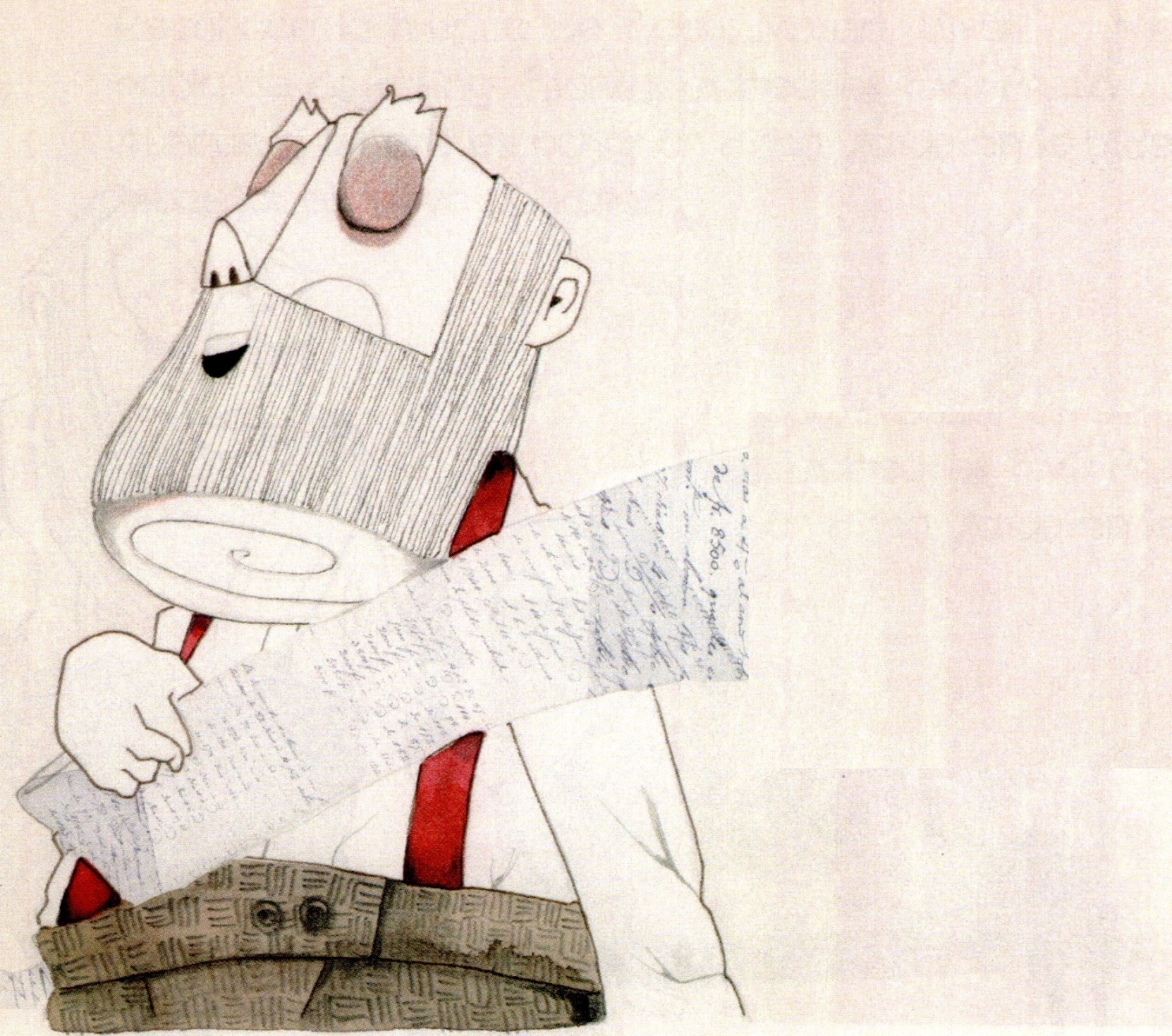 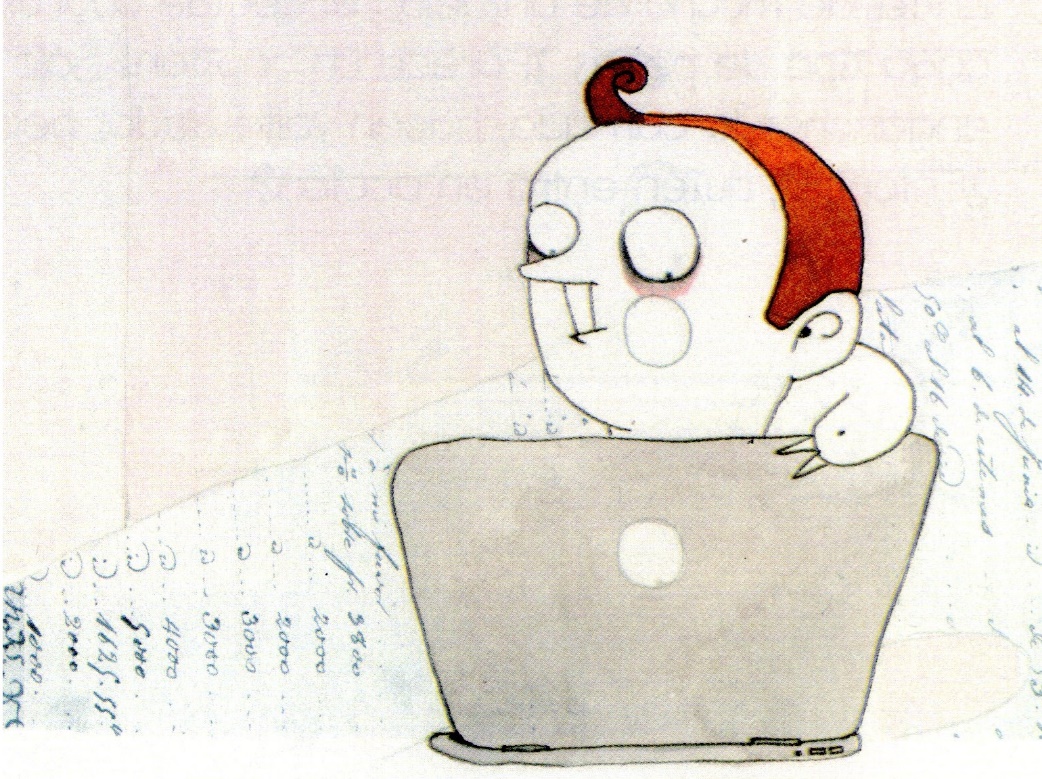 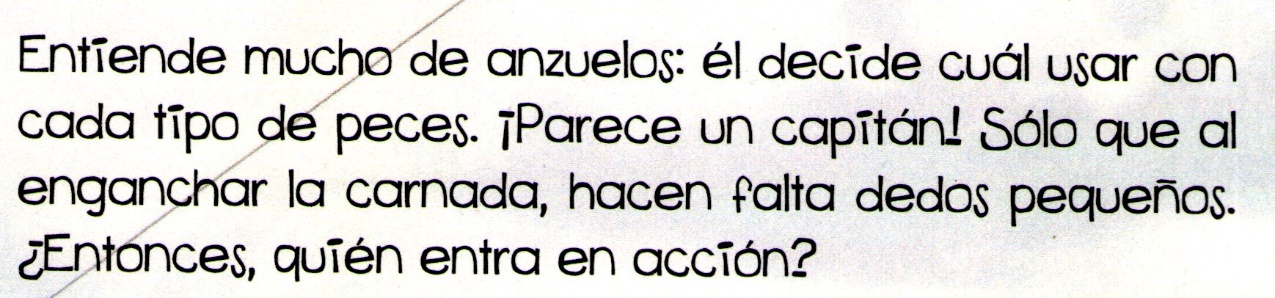 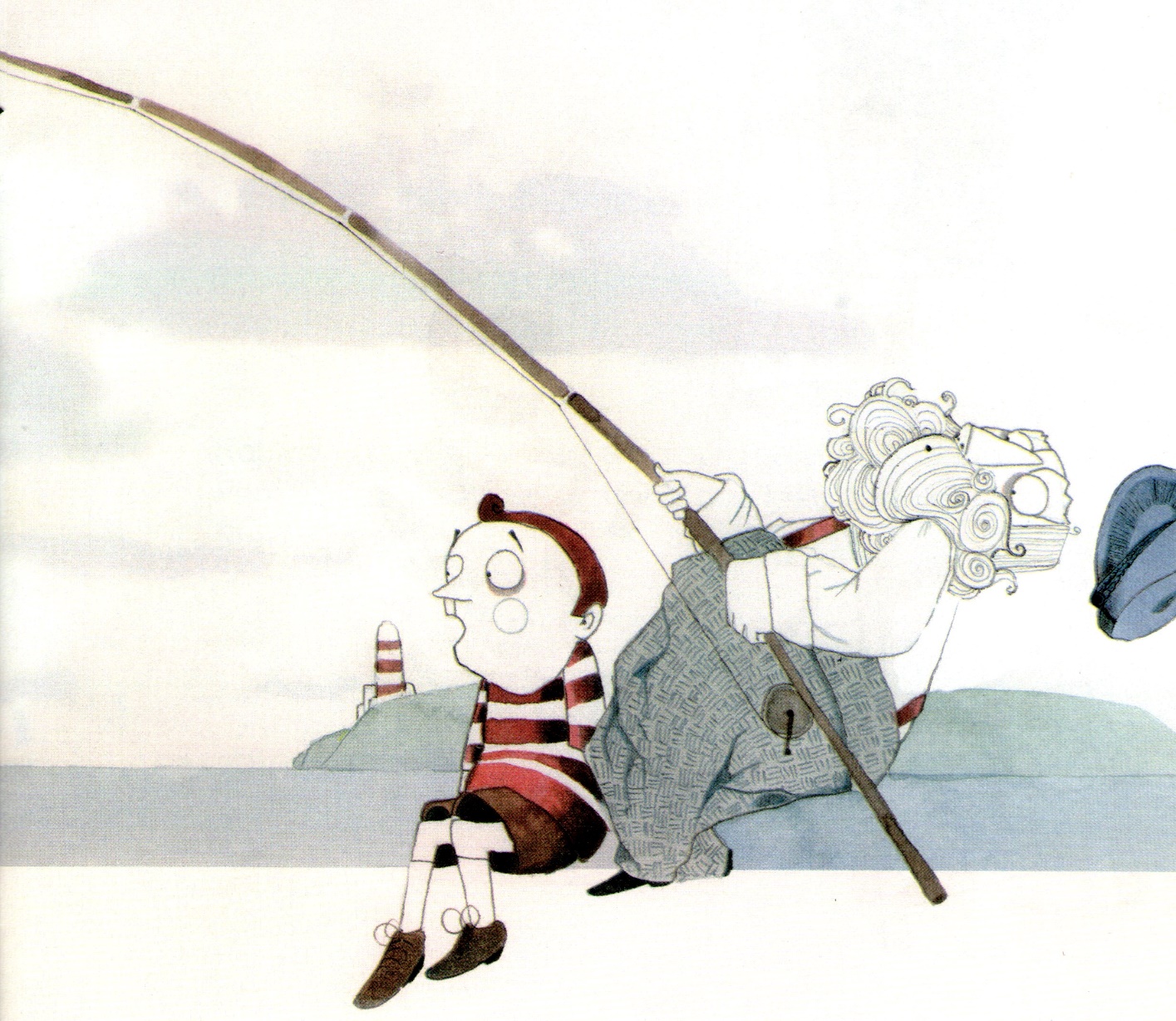 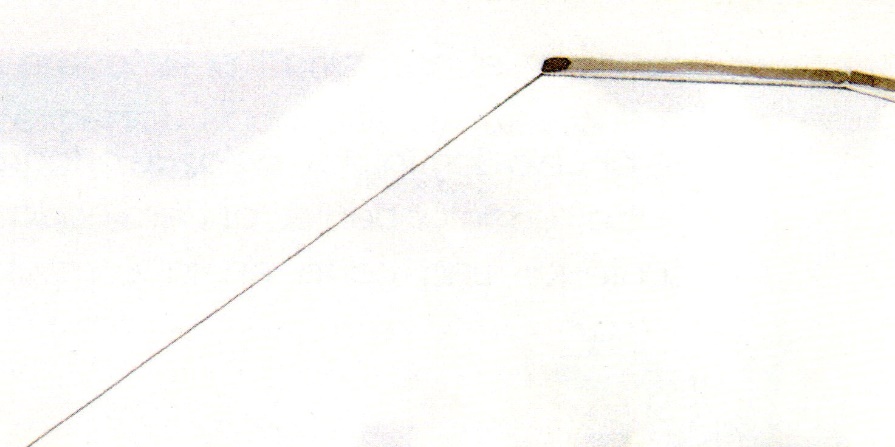 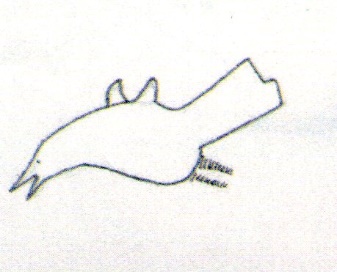 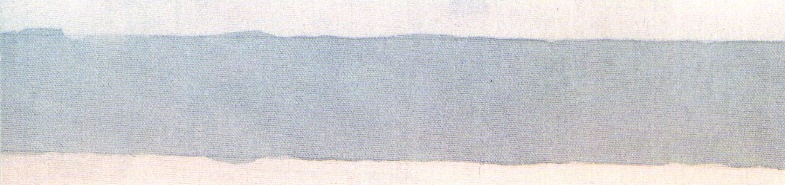 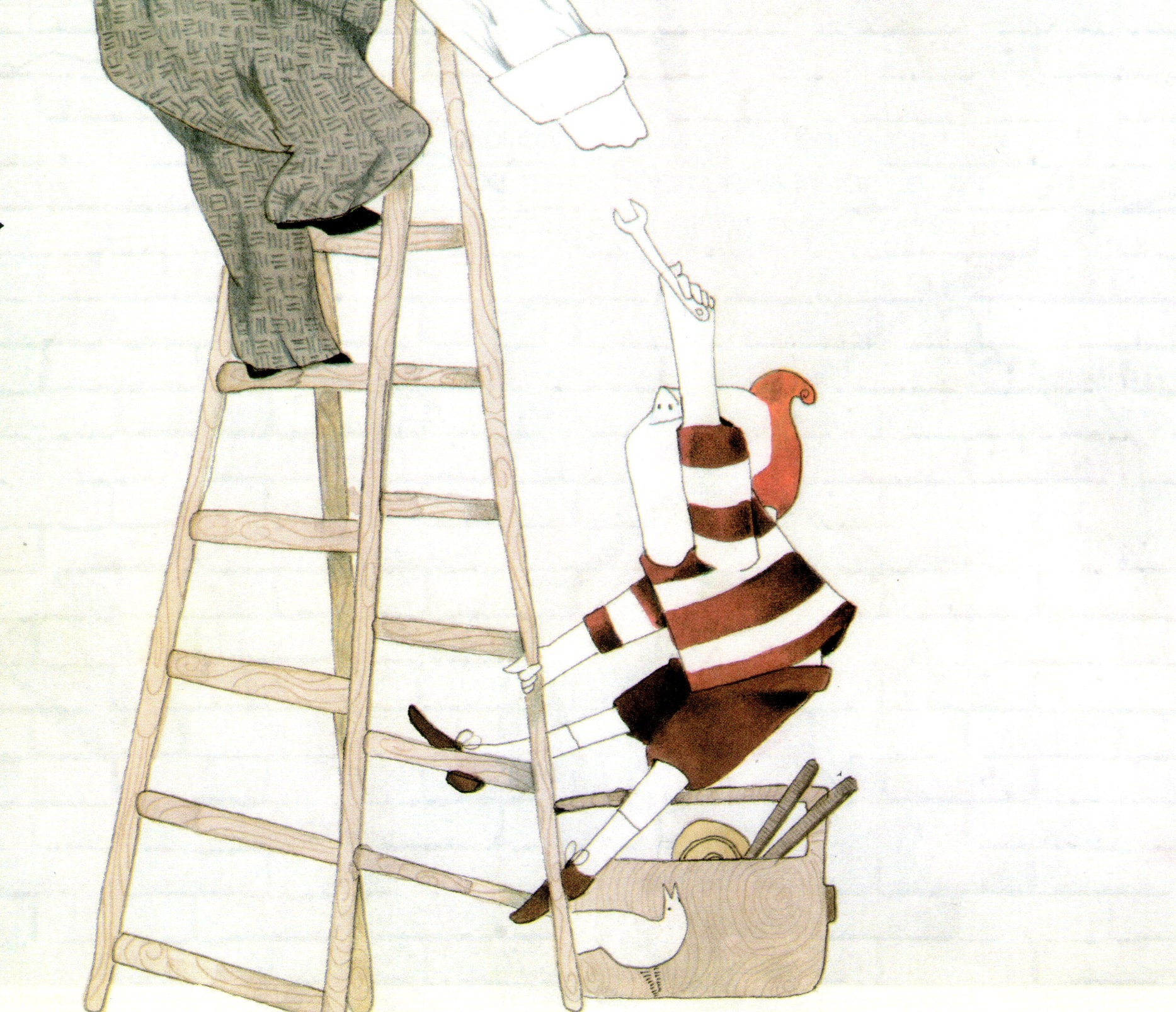 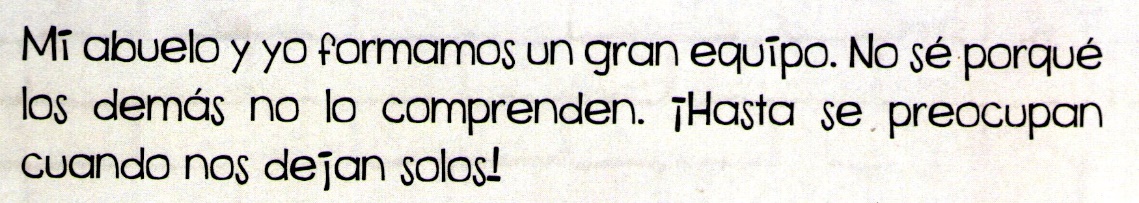 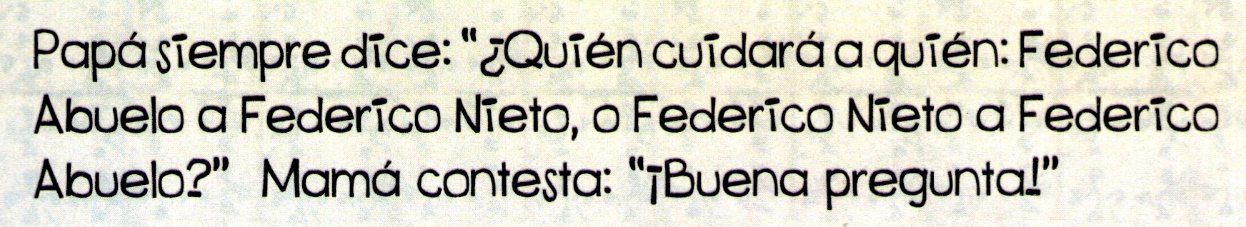 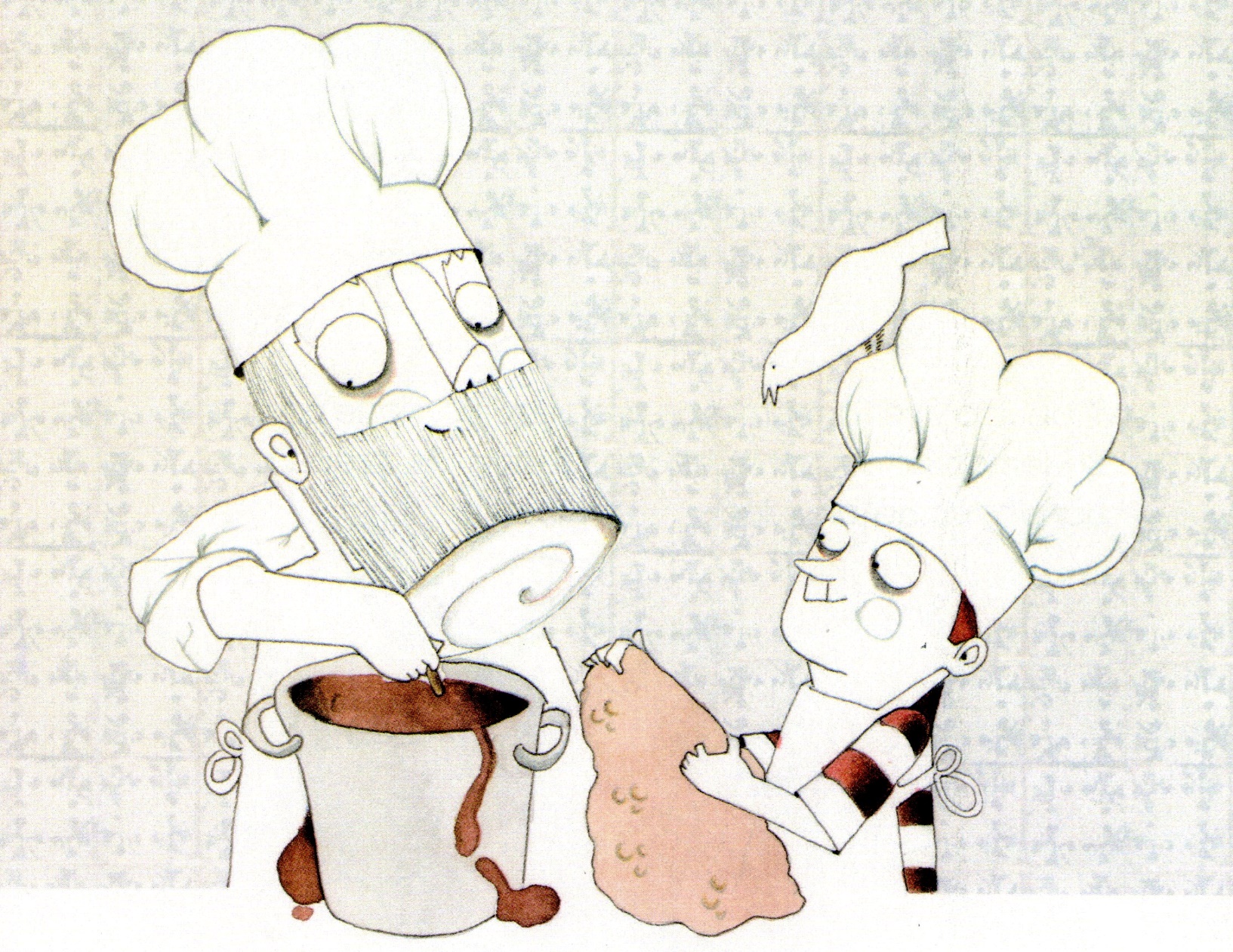 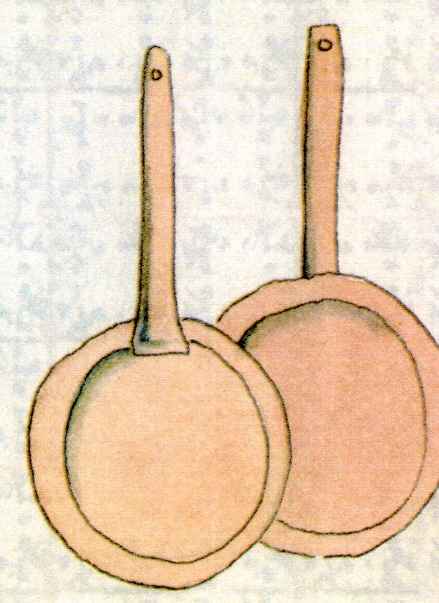 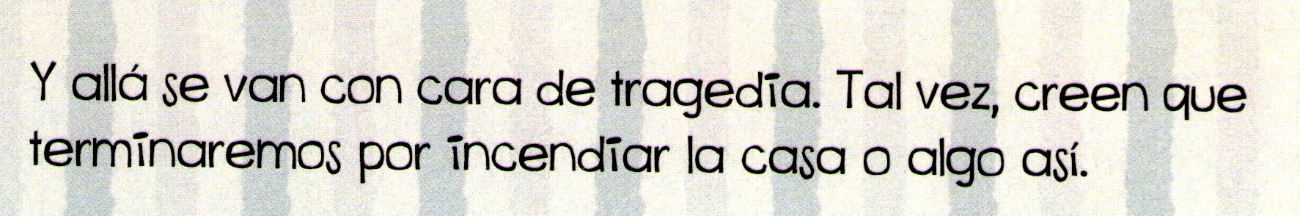 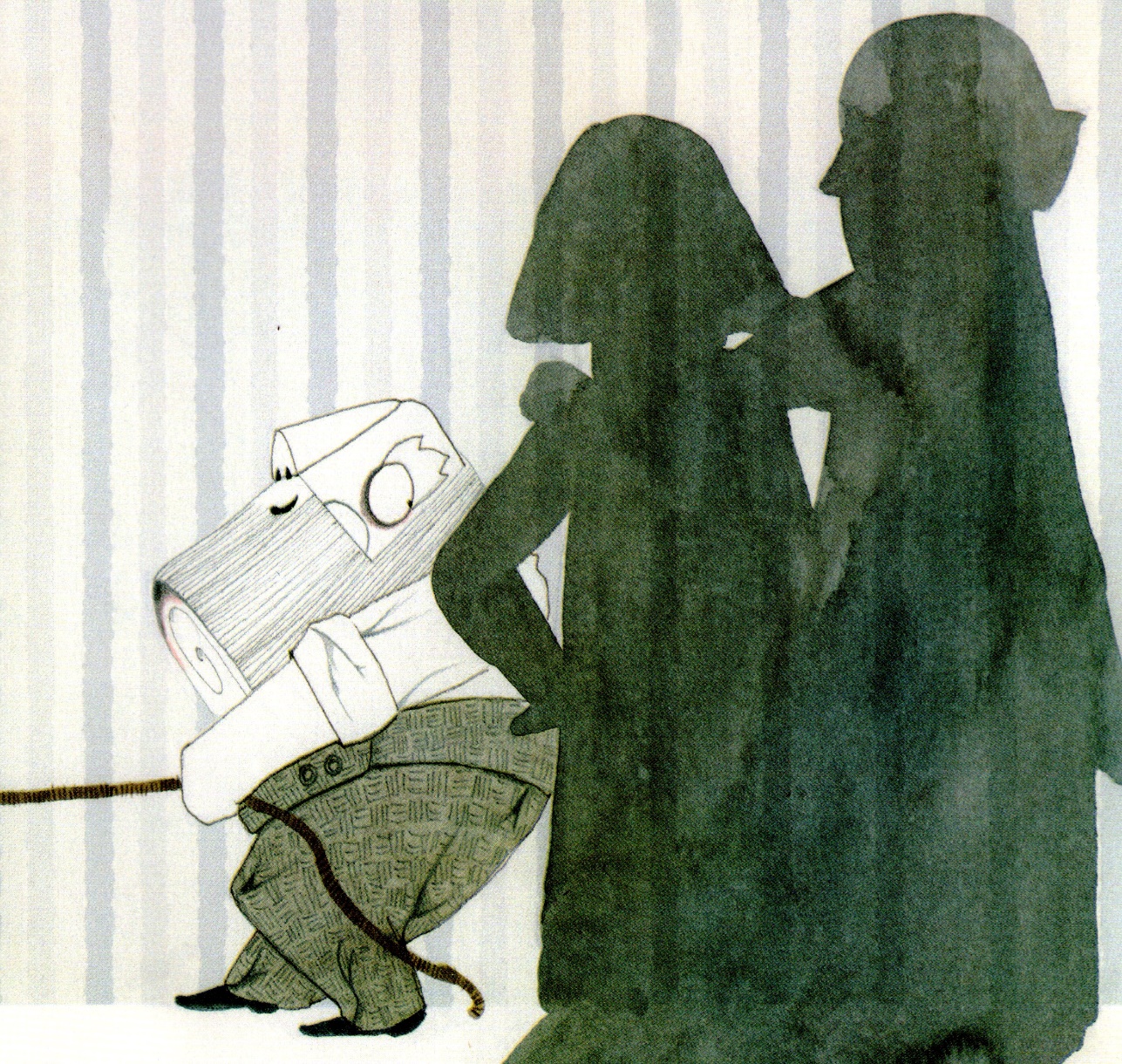 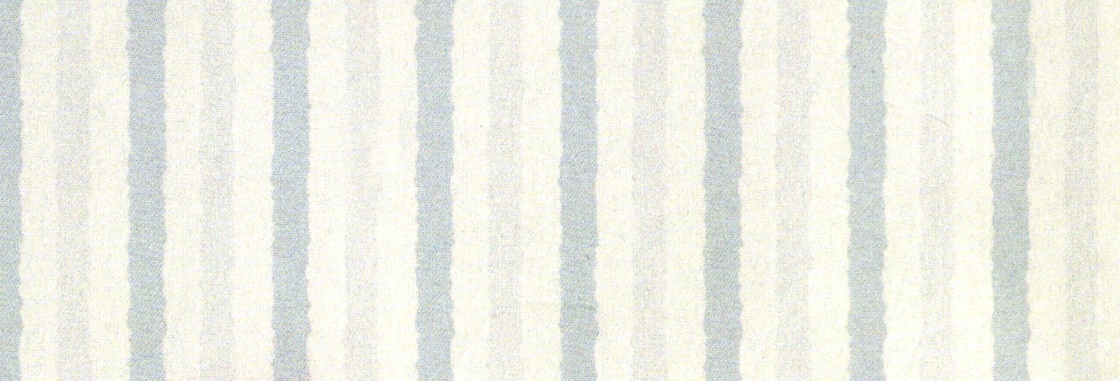 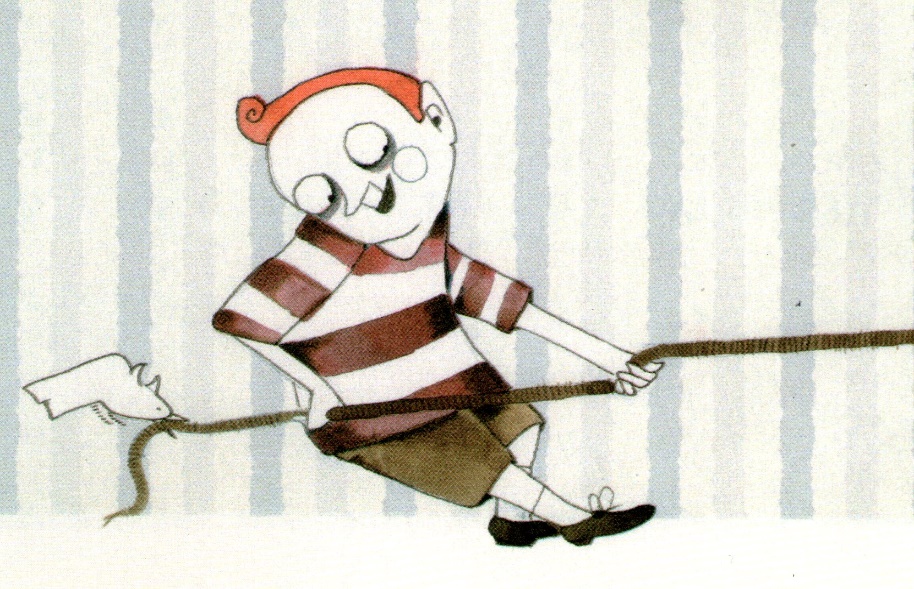 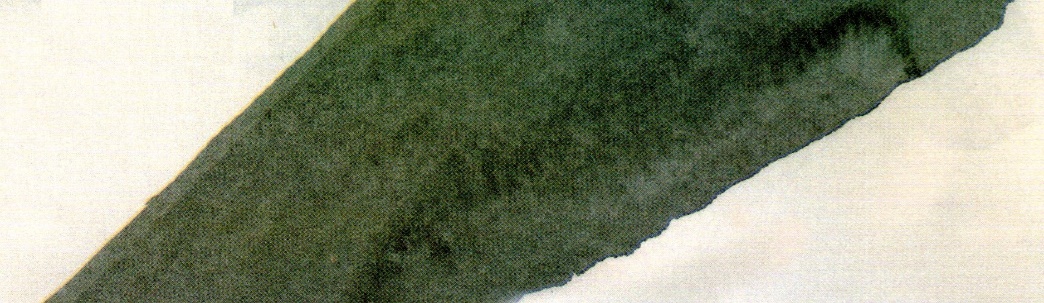 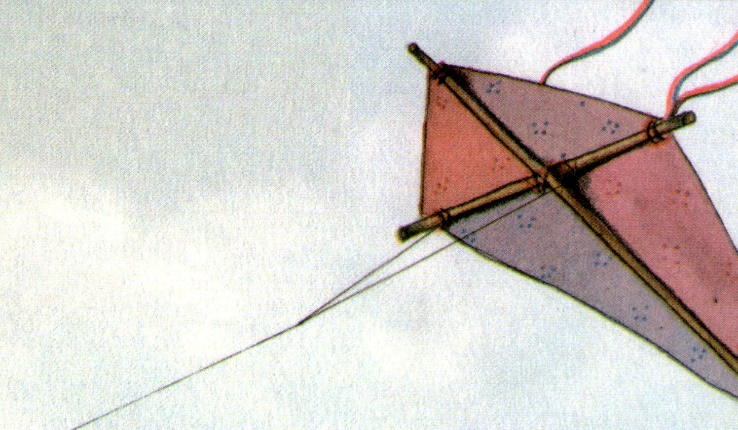 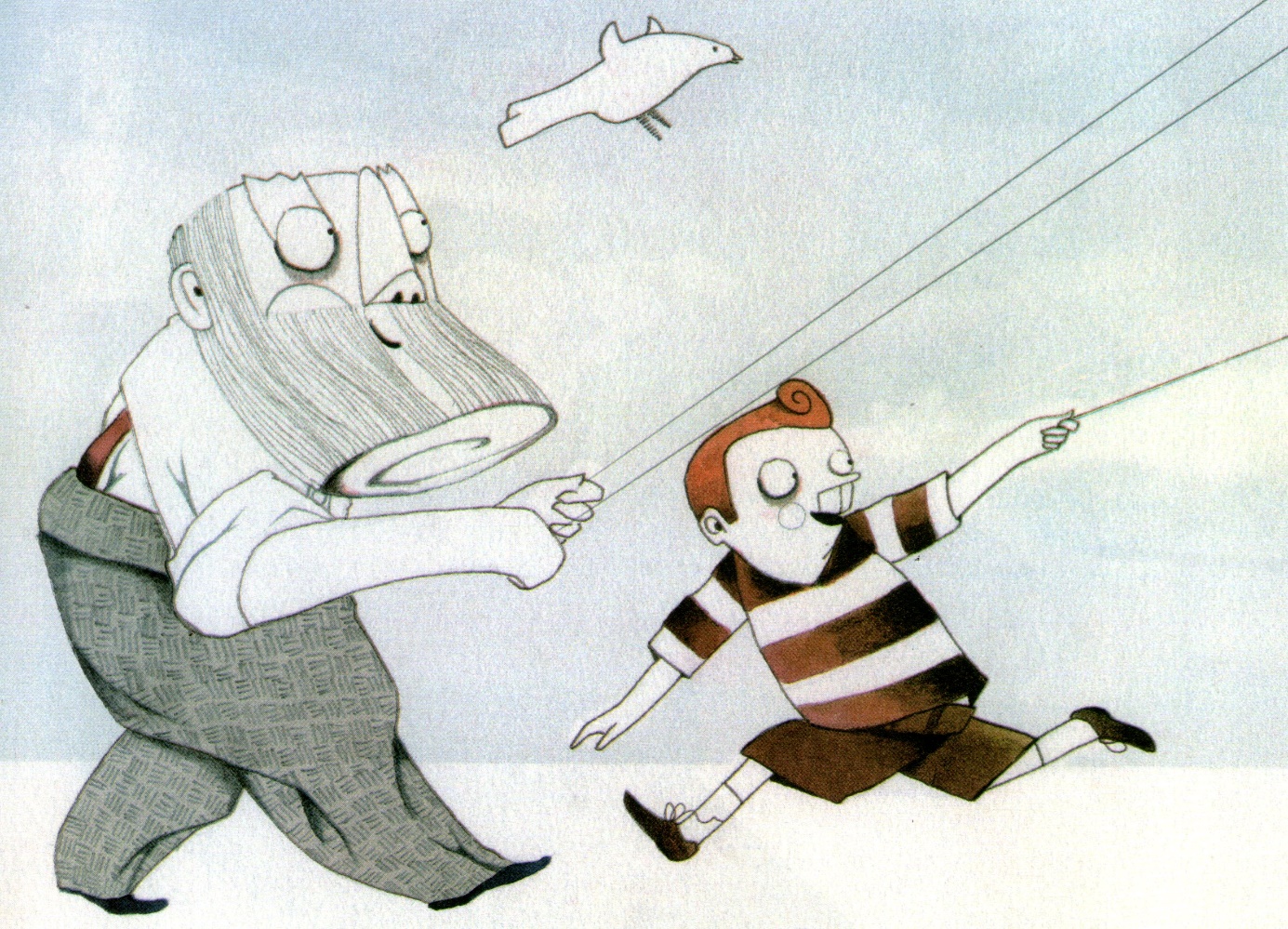 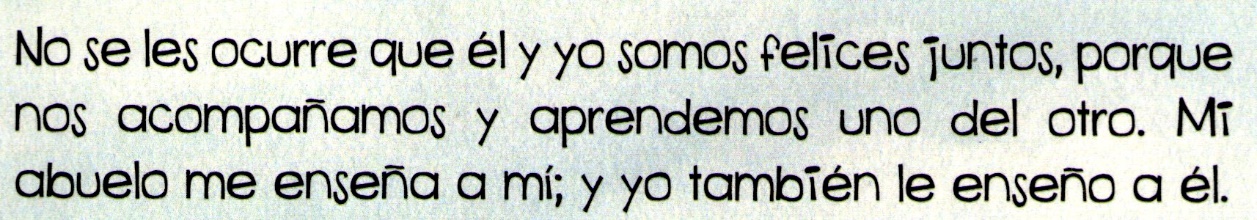 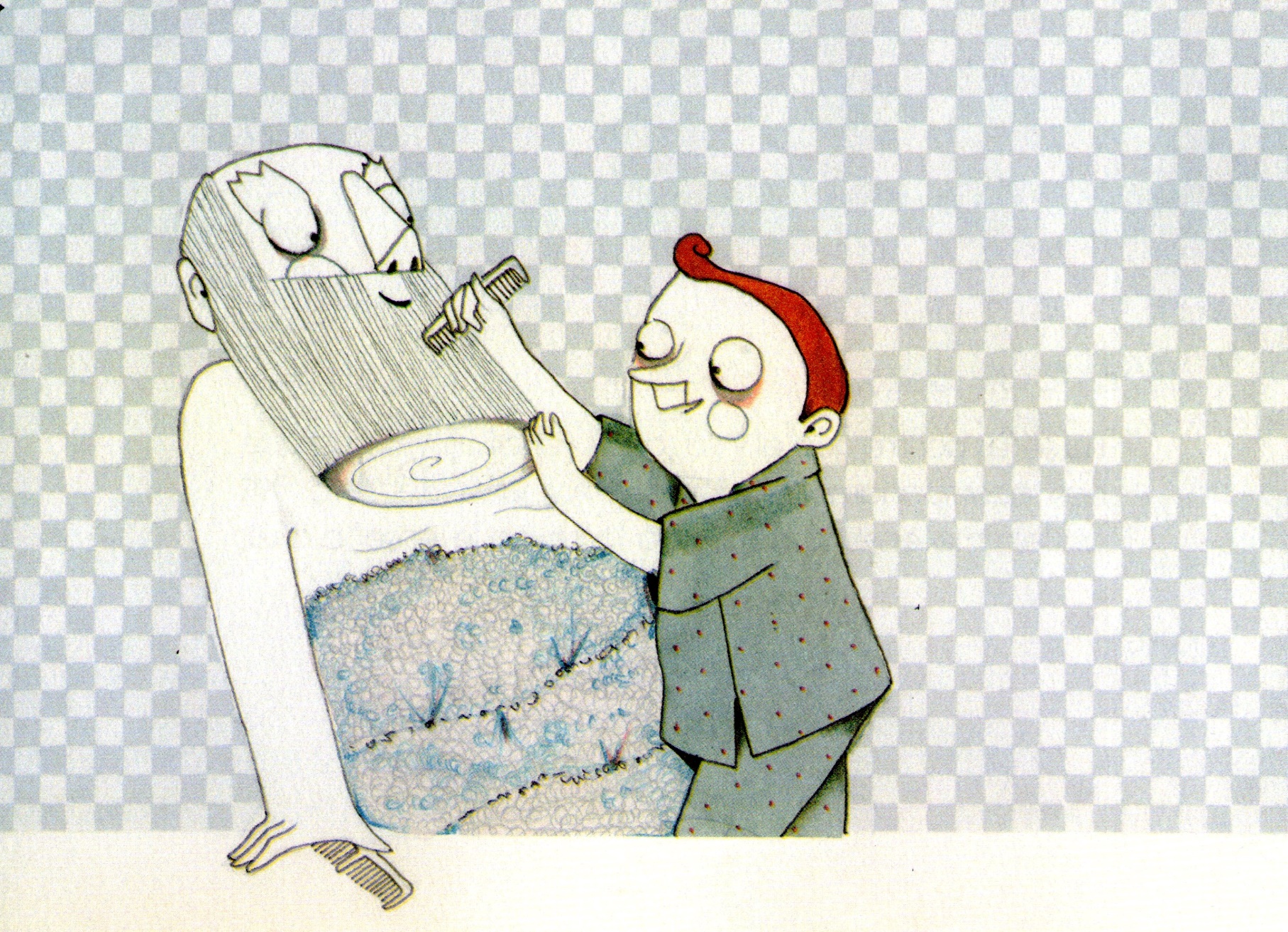 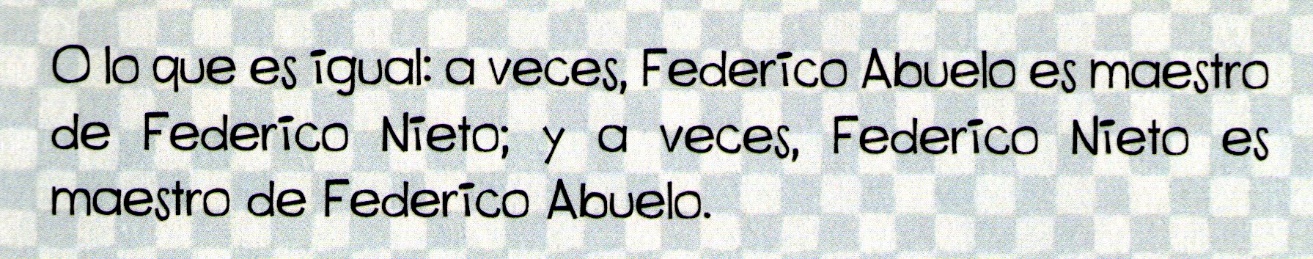 FIN
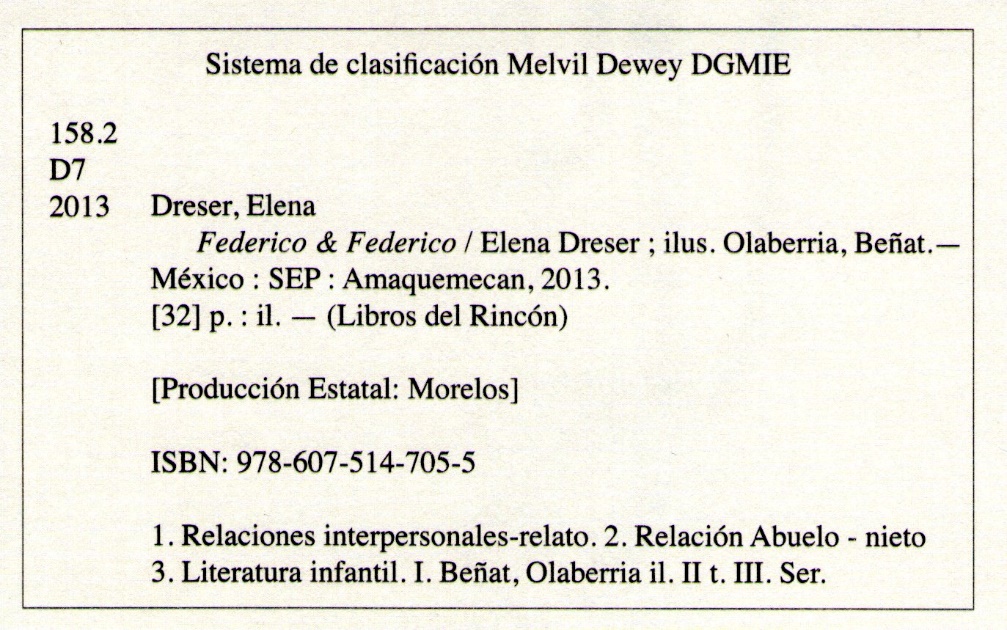 Cortesía de:
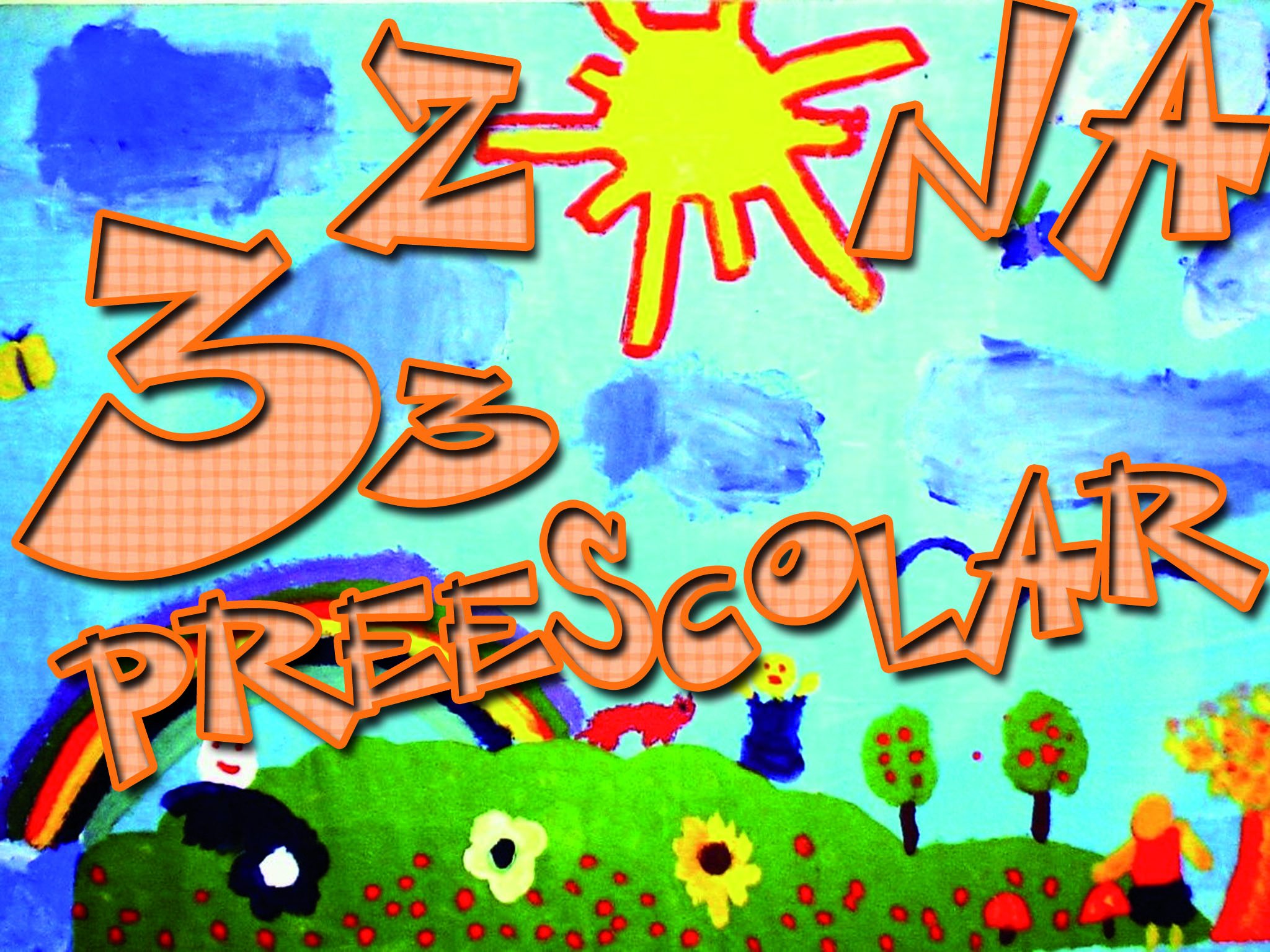